স্বাগতম
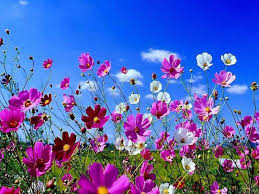 সম্পাদিত
মোঃ সাইফুল ইসলাম
সহকারি শিক্ষক (ভৌত বিজ্ঞান ) 
ধোবারহাট বাজার উচ্চ বিদ্যালয়
শ্রীমংগল, মৌলভীবাজার।
E-mail: saiful10an@gmail.com
Mob: 01716-773618.
শ্রেণিঃ নবম
বিষয়ঃ বাংলা ১ম (পদ্য)
পরিচিতি
গিয়াস উদ্দিন আহমদ
     সহকারি শিক্ষক
চকবাজার ইসলামিয়া আলিম মাদরাসা
       ওসমানি নগর, সিলেট ।
       আই,ডি নং-২৫
মোবাইল-০১৭৩৪৪০১৬৩০
পাঠ পরিচিতি
শ্রেণিঃনবম
বিষয়ঃবাংলা ১ম (পদ্য)
শিক্ষার্থী সংখ্যাঃ ৪০ জন
তারিখঃ২৭/০৪/২০১৫ ইং
সময়ঃ ৫০ মিনিট
পাঠ পরিকল্পনা
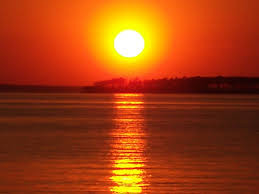 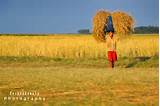 ছবিতে কি দেখতে পাচ্ছ ?
আজকের পাঠ
সেই দিন এই মাঠ
                                কবি-জীবনানন্দ দাস
শিখন ফল
পাঠ শেষে শিক্ষার্থীরাঃ-

১। কবি জীবনানন্দ দাসের পরিচিতি উল্লেখ করতে পারবে  ।
২। জীবনানন্দ দাসকে প্রকৃতির কবি বলা হয় কেন বলতে পারবে  ।
৩। বিশ্ব প্রকৃতির সৌন্দর্য বর্ণনা করতে পারবে  ।
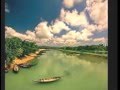 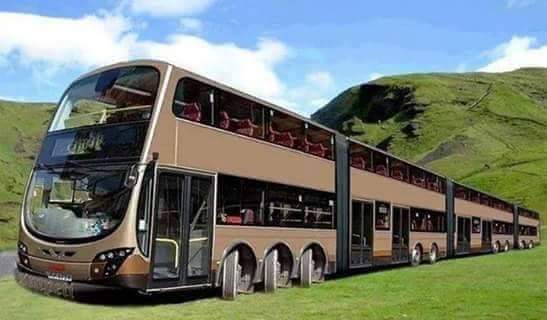 নদী পথ
প্রয়োজনীয় গাড়ি
কবি পরিচিতি
মৃত্যু-
২২ অক্টোবর
১৯৫৪ সালে
রচনা-
রূপসী বাংলা,বন
লতা সেন,ধূসর 
পান্ডুলিপি ইত্যাদি
পেশা-অধ্যাপনা
উপাধি-প্রকৃতির
    কবি
জীবনানন্দ দাস
একক কাজ
১।কবি জীবনানন্দ দাস কত সালে জন্ম গ্রহন করেন ?
২।কবি জীবনানন্দ দাসের ২টি কাব্য গ্রন্থের নাম লিখ ।
আদর্শ পাঠ
সরব পাঠ
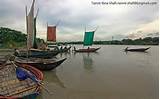 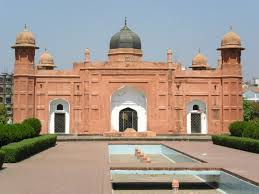 নদীর তীর
স্থাপত্য  শিল্প
দলীয় কাজ
“পৃথিবীর এই গল্প বেঁচে রবে চির                      কাল” বলতে কবি কি বুঝিয়েছেন ?
মূল্যায়ন
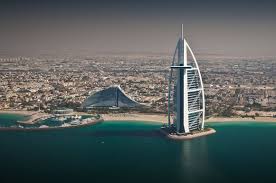 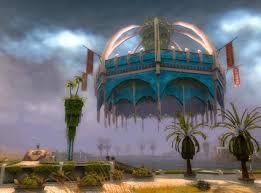 চিত্র “ক”
চিত্র “খ”
ক।  “সেই দিন এই মাঠ” কবিতায় বর্ণিত ফুলের নাম কি ? 
 খ। “বেবিলন ছাই হয়ে আছে” বলতে কি বুঝ ? 
 গ। চিত্রের প্রকৃতির  সংগে “সেই দিন এই মাঠ” কবিতার   সাদৃশ্যপূর্ণ দিক ব্যাখ্যা কর ।
 ঘ। সভ্যতা একদিকে যেমন ক্ষয়িষ্ণু অন্যদিকে চলে বিনির্মাণ  উদ্দীপকের আলোকে  বিশ্লেষণ কর ।
ব
বাড়ীর কাজ
তোমার এলাকার কোন প্রাচীন স্থাপত্য শিল্প সম্পর্কে দশ লাইনে একটি অনুচ্ছেদ লিখে আনবে ।
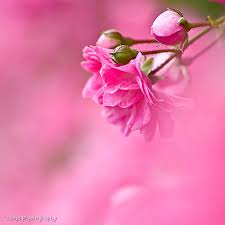 ধন্যবাদ সবাইকে